LITIGATING SHAREHOLDER and OPPRESSION CLAIMS in ONTARIO:Commercial List or Arbitration?
Igor Ellyn, QC, CS, FCIArb.
Legal Counsel, Chartered Arbitrator, Mediator



Business Litigation & Arbitration Lawyers, Toronto
www.ellynlaw.com
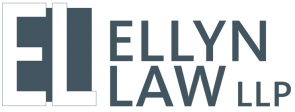 www.ellynlaw.com
Presentation at Victory Verbatim 
Toronto, Ontario
April 24, 2014
1
© Igor Ellyn  2014.  May not be reproduced without written permission.
Overview
We will identify the factors which  counsel should consider to determine whether to advance a shareholder oppression claim in the Commercial List of the Ontario Superior Court of Justice or by binding arbitration. 

List of topics 

How shareholder oppression cases arise
What does your client hope to achieve?
Essence of the oppression remedy
Remedies to consider
Other statutory remedies 
Facts Investigation 
Arbitration clause in the Unanimous Shareholder Agreement
Differences between Court and arbitration  
Inherent jurisdiction v. Consensual process  
Statutory rights and arbitration clauses 
Court deference to arbitration agreement 
Start in Court…finish at arbitration.. . and end up back in Court
Arbitral award requires enforcement
Intangible considerations
Now that  you know, will you choose wisely?
www.ellynlaw.com
2
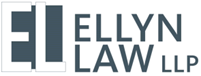 How shareholder oppression cases arise
Closely-held corporation: 10 or fewer shareholders, often just two.
Often family members –sometimes spouses or siblings
Random, non-exhaustive list of causes of disputes
Dishonesty, theft, fraud, greed
Self-dealing or breach of fiduciary duty
Need for corporate control by one party
Difference of vision for future of the business
Incompetence or mismanagement by some shareholders
Impact of spouse of other shareholder; new romantic relationship 
Generational: father-son/siblings; one party’s child entering business
Interpersonal animosity, mean-spiritedness, retribution 
Physical or mental illness of a managing shareholder
Development of cliques or camps of shareholders
Disagreement over financial problems 
Lack of clear shareholder agreements
www.ellynlaw.com
3
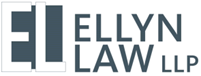 What does your client hope to achieve?
Audit and fraud investigation
Buy-sell offer or auction for shares
Court-ordered buy-sell or sale procedure
Obtain withheld business or financial information
Buy-out of shares in business by other shareholder
Obtain dividends or other payments from the corporation
Start own business and take some clients and assets
Winding-up of the business and division of assets
Derivative action against other shareholders for
Fraud or self-dealing 
Breach of fiduciary duty
Theft of corporate opportunity
Relief from non-competition clause
Wrongful dismissal damages
www.ellynlaw.com
4
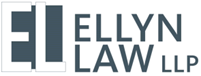 Remedies to consider
Action/Application in Superior Court – Commercial List:
Relief from oppression  - OBCA s. 248/CBCA s.241
Derivative Action – OBCA s. 246 / CBCA s.239
Winding up – OBCA s. 207 
Require Audit  OBCA s. 148 / CBCA s.163
Breach of fiduciary duty  damages – OBCA s.134 / CBCA s.122
Applicability:  OBCA s. 2/ CBCA s. 3
Request for arbitration under a USA
Shotgun Buy-Sell Provision – making an offer
Action for wrongful dismissal
Fraud or self-dealing investigation
Is interlocutory relief required? 
Interim order for payment of costs by the corporation  OBCA s. 249(4)
Anton Piller order; Interlocutory injunction  CJA s. 101
Mareva Injunction, Certificate of Pending Litigation,  CJA ss.101, 103
Security for costs,  Rules of Civ. Pro. 56.01
Interim order for payment based on prima facie case of oppression OBCA, s.253
Le Maitre Limited v. Segeren, 2007 CanLII 18735 (ON SC) ¶28-30
www.ellynlaw.com
5
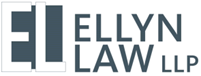 The essence of the oppression remedy
“Thwarted shareholder expectation is what the oppression remedy is all about.  Each shareholder buys his shares with certain expectations.  Some of these are outlandish.  But some of them, particularly in a small corporation with few shareholders, are quite reasonable expectations in the circumstances …” 
820099 Ontario Inc. v. Harold E. Ballard Ltd.,[1991) 3 BLR (2d) 113 (OGD)
The discretionary powers in OBCA s. 248(3) must be exercised within two  limitations: they must only rectify oppressive conduct and they may protect only the person's interest as a shareholder, director or officer . They cannot be used to protect or to advance the personal interests of shareholders, officers, or directors. 
Naneff v. Con-Crete Holdings Ltd., 1995 CanLII 959 (ON CA)
Conduct which disregards the interests of a shareholder, not just a shareholder's legal rights will infringe OBCA s. 248.  The oppression remedy is an equitable remedy.   The court has jurisdiction to find an action is oppressive, unfairly prejudicial, or unfairly taken in disregard of the interests of a security holder if it is wrongful, even if it is not actually unlawful.
Maple Leaf Foods Inc. v. Schneider Corp., 1998 CanLII 5121 (ON CA)
www.ellynlaw.com
6
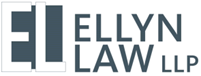 Other statutory remedies #1
The rule in Foss v. Harbottle (1843) 67 E.R. 189, 2 that a shareholder has no personal cause of action for a wrong to the company has been diluted.   
There is not “a bright-line distinction” between oppression remedy and derivative action.  
Conduct which may result in harm to a company and be the subject of a derivative claim may also result in oppression to minority shareholders. 
A derivative action remedy does not preclude minority shareholders from pursuing their personal remedy:
Malata Group (HK) Ltd. v. Jung, 2008 ONCA 111 (CanLII), ¶15, 25
Hercules Mgmnt Ltd. v. Ernst & Young, 1997 CanLII 345 (SCC) ¶62
Meditrust Healthcare Inc. v. Shoppers Drug Mart 2002 CanLII 41710 (ON CA), ¶12
www.ellynlaw.com
7
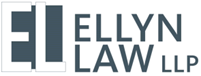 Other statutory remedies #2
Non-offering corporations must have an annual audit unless all shareholders waive an audit.  OBCA s. 148(b).  
Failure to audit may be oppressive but often, the remedy is only to order than an audit be made. 
A shareholder seeking oppression can move to require the corporation to pay his reasonable legal fees: OBCA s.247(d). 
The  test is onerous: genuine financial difficulty arising from the alleged oppression; a strong prima facie case; case cannot be pursued without an order:
Molinaro v. U-Buy Discount Foods Ltd. 2000 CarswellOnt 4656
Hames v. Greenberg 2014 CarswellOnt 664  
These motions are infrequently made because they change the focus of the case from oppression of the plaintiff to the scope of the plaintiff’s financial situation. 
There are other remedies under the OBCA not mentioned here such as ordering a shareholders’ meeting: OBCA s. 106.
www.ellynlaw.com
8
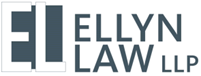 Facts Investigation
Is the corporation incorporated under OBCA/CBCA?
Are the parties resident in Ontario?
Is there a unanimous shareholder agreement  (“USA”)?
Does the USA contain a buy-sell clause?
Does the Buy-Sell have enough details for a deal?
Is your client interested in triggering the USA?
Does your client have funds and/or financing to purchase?
Is there a non-competition clause?
Will there be other defendants who are not parties to the arbitration clause?
Does the USA contain any limitations on liability?
www.ellynlaw.com
9
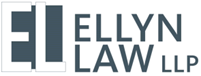 Arbitration Clause in the USA
Is there an arbitration clause in the Unanimous Shareholders Agreement (“USA”)?  
Does the arbitration clause in the USA permit
Oppression claims? 
Derivative action? 
Winding up claims?
Breach of fiduciary duty claim?
Punitive damages?
Is the USA governed by Ontario law?   
Where is the seat of the arbitration?
Which rules of procedure are provided for?
How many arbitrators are required  - one or three?
Selection of arbitrator procedure if opponent delays
Does the arbitrator have the power to grant equitable remedies?
Are some court proceedings permitted such as equitable relief?
www.ellynlaw.com
10
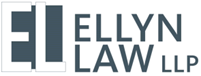 Differences between Court and arbitration
www.ellynlaw.com
11
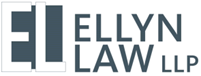 Inherent jurisdiction v. Consensual process
www.ellynlaw.com
12
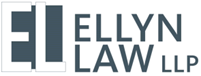 Statutory rights and arbitration clauses
If the arbitration clause is wide enough to encompass the possible statutory remedy, the “competence-competence” principle applies.  The arbitral tribunal must first determine its jurisdiction. 
Dalimpex Ltd. v. Janicki 2003 CanLII 34234 (ON CA), ¶21
Dancap Productions Inc. v. Key Brand Ent. Inc. 2009 ONCA 135 ¶ 32-33
Deprivation of a statutory right is a matter to be considered in determining the scope of an arbitration clause: 
Automatic Systems Inc. v. Bracknell Corp. 1994 CanLII 1871 (ON CA), Pandora Select Partners, LP v. Strategy Real Estate Investments Ltd., 2007 CanLII 8026 (ON SC), ¶16
However, the Court retains residual jurisdiction to decide if the  dispute comes within arbitration clause, especially  where the arbitration clause does not explicitly include OBCA  statutory obligations and remedies:  Pandora,  supra. ¶20
www.ellynlaw.com
13
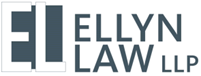 Court deference to arbitration agreement #1
If the proposed proceedings are covered by the arbitration clause, the Court will stay the proceeding and defer to the agreement. 
The Court will not grant a stay of the court proceedings if there is a prima facie oppression claim which destroys the very underpinning of the arbitration structure, thus taking the subject of the dispute out of the matters to be submitted to arbitration under the agreement.”
Deluce Holdings Inc. v. Air Canada, 1992 CanLII 7654 (ON SC)
Woolcock v. Bushert, 2003 CanLII 31815 (ON SC), ¶9
Deference to an agreement to arbitrate and the autonomy of parties to select their dispute resolution forum is very strong:
GreCon Dimter Inc. v. J. R. Normand inc., 2005 SCC 46 (CanLII), ¶22
Momentous.ca Corp. v. Canadian American Assoc. of Professional Baseball Ltd., 2010 ONCA 722 (CanLII) ¶46 aff’d 2012 SCC 9
www.ellynlaw.com
14
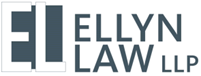 Court deference to arbitration agreement #2
When shareholders craft their own remedy, courts will hold them to their agreement. There is a very strong public policy that parties, who agree to resolve their differences by arbitration instead of resorting to the courts, should be held to their agreement.
Armstrong v. Northern Eyes Inc. 2000 CanLII 29047 (ON SC) ¶25
Absent specific legislation, the test for determining whether to enforce a forum selection clause is discretionary.   Unless there is a strong cause for a court to exercise jurisdiction, order and fairness are achieved when parties are held to their bargains. 
Z.I. Pompey Industrie v. ECU-Line N.V., 2003 SCC 27 (CanLII) 
The court may grant a partial stay where it is reasonable to separate the matters in an action which fall within the arbitration agreement from those that are clearly outside it.
Shaw Satellite G.P. v. Pieckenhagen, 2012 ONCA 192 (CanLII), ¶15
www.ellynlaw.com
15
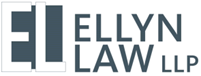 Court deference to arbitration agreement #3
The Court shall grant the stay except in narrow circumstances:
Arbitration Act, S.O. 1991, c. 17, s. 7 (1)-(2), (5)
International Commercial Arbitration Act, RSO 1990, c I.9, ss. 7(1)(c) , 8 
Patel v. Kanbay International Inc., 2008 ONCA 867 (CanLII)
Onex Corp. v. Ball Corp., 1994 CanLII 7537 (ON SC), 
An arbitrator does not have jurisdiction over non-parties.  This is important when seeking a Mareva Injunction, Anton Piller Order or other interlocutory relief which might affect non-parties. 
Farah v. Sauvageau Holdings Inc., 2011 ONSC 1819, ¶67-70
Where a plaintiff has accepted a forum selection clause, it will not escape its bargain by pleading  other causes of action against multiple parties only some of which are subject to the clause. 
Aldo Group Inc. v. Moneris Solutions Corporation, 2013 ONCA 725 ¶44
In rare cases, the “closely-related” doctrine could apply: Aldo, ¶49
www.ellynlaw.com
16
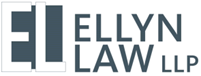 Start in Court…finish at arbitration
Worldwide Recovery Inc. v. A.W. Anderson Management Inc., 2012 ONSC 3657 started as an oppression claim and a motion for leave to commence a derivative action in the Commercial List. 
CEO and minority shareholder of and international reinsurance brokerage siphoned business to his own corporation and diverted $750,000 over 5 years.
There was no USA; Application in Commercial List required
CEO’s counsel preferred arbitration to avoid notoriety  of a fraud judgment which would be published online  and accessible to clients, if he lost
Applicants agreed to arbitration subject to terms which Respondent accepted: 
Payment ongoing payments into joint escrow account
Arbitrator had power of a Superior Court judge
Order to arbitration included leave for relief in derivative action 
Agreement as to identity of the arbitrator 
Procedural rules applicable to the arbitration 
Timeframe for the arbitration 
Appeals as to questions of law only
www.ellynlaw.com
17
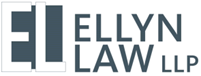 …And end up in Court, after all
The Arbitrator held that the CEO breached his fiduciary duty to the corporation; awarded damages for fraud, punitive damages and substantial indemnity costs
CEO appealed to Court on limited questions of law
Parties settled the appeal by a partial reduction of costs award
CEO moved to stay the Sheriffs’s sale of his house on the basis that he had some other claims against the Applicants. 
Brown J.  refused the stay and quoted from arbitrator’s reasons: 
“[he] transferred an asset of value …to his own company and sought to prevent those he cheated from discovering his fraudulent act by further acts of deceit.  His concealment was successful for some years by virtue of his skill at evasive correspondence.”
The CEO tried to avoid the notoriety of an online decision showing him to be a fraudster by opting for arbitration.  
Arbitral awards lose their confidentiality when they become part of proceedings in Court.
www.ellynlaw.com
18
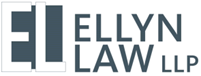 Arbitral award requires enforcement
An arbitration award has to be enforced under s. 50 of the Arbitration Act  (“AA”) unless the ICAA applies.   Enforcement makes the award a judgment of the Court.  An award which has not been enforced under the AA is bogus:  Farah, supra.  ¶42-43
AA  s. 50(2) requires enforcement except in clear cases after expiry of the 30-day appeal period.  s.50(7) provides additional remedies.    s. 50(3) applies to awards from outside Ontario.  
Court’s jurisdiction to set aside arbitration awards is in AA s. 46.  See other remedies in ss. 48-49
Where ICAA applies,  s,10 establishes the Court’s jurisdiction to enforce like enforcement of a judgement.   
ICAA,  UNCITRAL Model Law, Art. 35-36 set out enforcement parameters.  Art. 34 sets how an award can be set aside.
www.ellynlaw.com
19
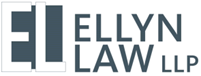 Intangible considerations
Intangible factors may affect decision whether litigation or arbitration:
Some counsel may not be experienced in arbitration
Inexperience often results in fear of different rules or trial processes
Are the parties afraid of arbitration: cost, procedure, arbitrator’s fee?
Some counsel refuse waive oral discovery even when unnecessary
Selecting the arbitrator could delay the process or require a motion
Three arbitrator panels are very expensive – use only in large cases
Some litigants will be more respectful of court and judge
If equitable remedies or punitive damages will be required, ensure that arbitrator has the power to grant these
The cost of the dispute may drive the choice:
There is no point in arguing a motion to determine scope of arbitration clause if unwarranted by the value of the case.   Costs may be devastating
Arbitration for a small case may be prohibitive unless arbitrator’s fee  is fixed in advance
www.ellynlaw.com
20
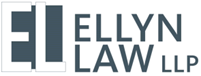 List of cases referred to in these slides
820099 Ontario Inc. v. Harold E. Ballard Ltd.,[1991) 3 BLR (2d) 113 (OGD)
Aldo Group Inc. v. Moneris Solutions Corporation, 2013 ONCA 725 ¶44
Armstrong v. Northern Eyes Inc. 2000 CanLII 29047 (ON SC) ¶25
Accentuate Ltd v Asigra Inc. [2009] EWHC 2655 (QB) ¶96
Automatic Systems Inc. v. Bracknell Corp. 1994 CanLII 1871 (ON CA) 
Dalimpex Ltd. v. Janicki 2003 CanLII 34234 (ON CA), ¶21
Dancap Productions Inc. v. Key Brand Entertainment Inc. 2009 ONCA 135 ¶ 32-33
Deluce Holdings Inc. v. Air Canada, 1992 CanLII 7654 (ON SC)
Farah v. Sauvageau Holdings Inc., 2011 ONSC 1819, ¶67-70
GreCon Dimter inc. v. J. R. Normand inc., 2005 SCC 46 (CanLII), ¶22
Hames v. Greenberg 2014 CarswellOnt 664 
Hercules Mgmnt Ltd. v. Ernst & Young, 1997 CanLII 345 (SCC) ¶62
Le Maitre Limited v. Segeren, 2007 CanLII 18735 (ON SC) ¶28-30
Malata Group (HK) Limited v. Jung, 2008 ONCA 111 (CanLII), ¶15, 25
Maple Leaf Foods Inc. v. Schneider Corp., 1998 CanLII 5121 (ON CA), 
Meditrust Healthcare Inc. v. Shoppers Drug Mart 2002 CanLII 41710 (ON CA), ¶12
Molinaro v. U-Buy Discount Foods Ltd. 2000 CarswellOnt 4656
Momentous.ca Corp. v. Cdn-Amer. Ass. Pro Baseball Ltd., 2010 ONCA 722 ¶46 aff’d 2012 SCC 9
Naneff v. Con-Crete Holdings Ltd., 1995 CanLII 959 (ON CA)
Onex Corp. v. Ball Corp., 1994 CanLII 7537 (ON SC), 
Pandora Select Partners, LP v. Strategy R.E. Inv. Ltd., 2007 CanLII 8026 (ON SC), ¶16
Patel v. Kanbay International Inc., 2008 ONCA 867 (CanLII)
Shaw Satellite G.P. v. Pieckenhagen, 2012 ONCA 192 (CanLII), ¶15
Woolcock v. Bushert, 2003 CanLII 31815 (ON SC), ¶9
Worldwide Recovery Inc. v. A.W. Anderson Management Inc., 2012 ONSC 3657
Z.I. Pompey Industrie v. ECU-Line N.V., 2003 SCC 27 (CanLII)
www.ellynlaw.com
21
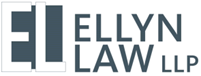 Useful references and articles
www.ellynlaw.com
22
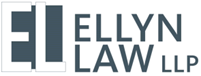 Now that  you know, will you choose wisely?
As judges often say, “Each case turns on its particular facts.. 
Where the arbitration clause favours the other party on choice of forum and law, limits on remedies or arbitral seat,  counsel should try to level the playing field by getting to Court, if possible. 
These pointers are focussed on obtaining procedural advantages for your client without affecting the integrity of the litigation or arbitration process. 
Knowledge of these strategic alternatives will enhance your thorough facts investigation and skillful case analysis. 
These are stepping stones to producing a good result for your clients, whether the case goes to a trial or hearing or settles.

Thank you for your attention to this presentation.  Thank you to my colleagues, Orie Niedzviecki and Evelyn Perez Youssoufian, for proofreading these slides. 

And of course, a big thank you to Joanie Gigante and the staff of Victory Verbatim for inviting me to give this presentation.    
 
The title of this closing slide refers not only the choice of forum for your shareholder dispute but also to the important choice of where to conduct your next arbitration and discovery.  The wise choice is right here at Victory. 
			Igor Ellyn
www.ellynlaw.com
23
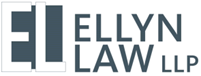